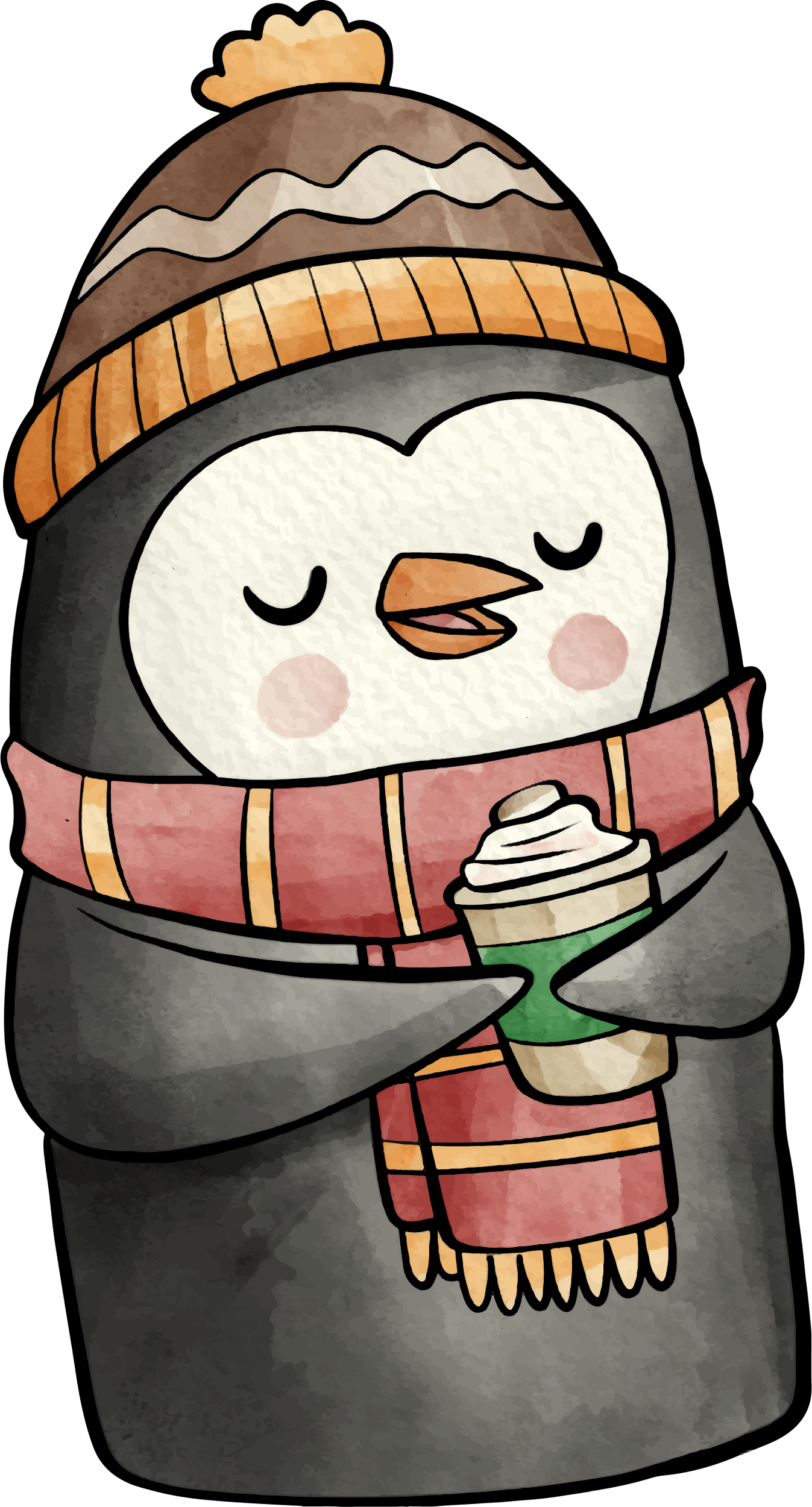 Public Records Request
Valerie Warycha
Indiana Election Division 
Republican Co-General Counsel
What is a Public Record?
“Public record” means any writing, paper, report, study, map, photograph, book, card, tape recording, or other material that is created, received, retained, maintained, or filed by or with a public agency and which is generated on paper, paper substitutes, photographic media, chemically based media, magnetic or machine readable media, electronically stored data, or any other material, regardless of form or characteristics. 
Indiana Code 5-14-3-2(r)
Legislative Intent
Indiana Code § 5-14-3-1 through 5-14-3-10
Enacted in 1983 (“APRA”)
A fundamental philosophy of the American constitutional form of representative government is that government is the servant of the people and not their master. 
Accordingly, it is the public policy of the state that all persons are entitled to full and complete information regarding the affairs of government and the official acts of those who represent them as public officials and employees. 
Providing persons with the information is an essential function of a representative government and an integral part of the routine duties of public officials and employees, whose duty it is to provide the information.
August 1, 2023
VIA EMAIL

Ms. Hendricks:

Pursuant to the Indiana Access to Public Records Act, I am requesting from the Cardinal County Clerk’s Office copies of:
(1) the individual voter registration records of Jane Doe and William Smith; 
(2) candidate filing documents from the May 2020 primary election for William (Bill) Smith; and
(3) Passwords used by staff to access the statewide voter registration system.

Please let me know when those records will be available, and any costs associated to fulfill this request. However, I would ask that any records be provided to me in electronic format, when possible.

Sincerely,

Joe Roberts
Example
Responding to Public Records Request
Time to respond
If requestor is physically present in the office, the agency has 24 hours to respond.
If the request is made by mail or by facsimile, the public agency has 7 days from the date it was received.
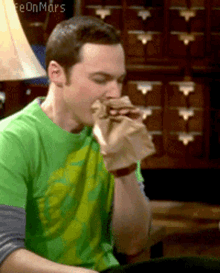 What is a “response”
A response does not have to be the records requested. 
A response is an acknowledgement that the request has been received and the office is working to fulfill the request. 
Records must be provided within a “reasonable amount of time”
Reasonable Amount of Time
Factors considered:
How broad is the request
Where are the records located
How much redaction is necessary
Busy time at the agency
Common sense factors
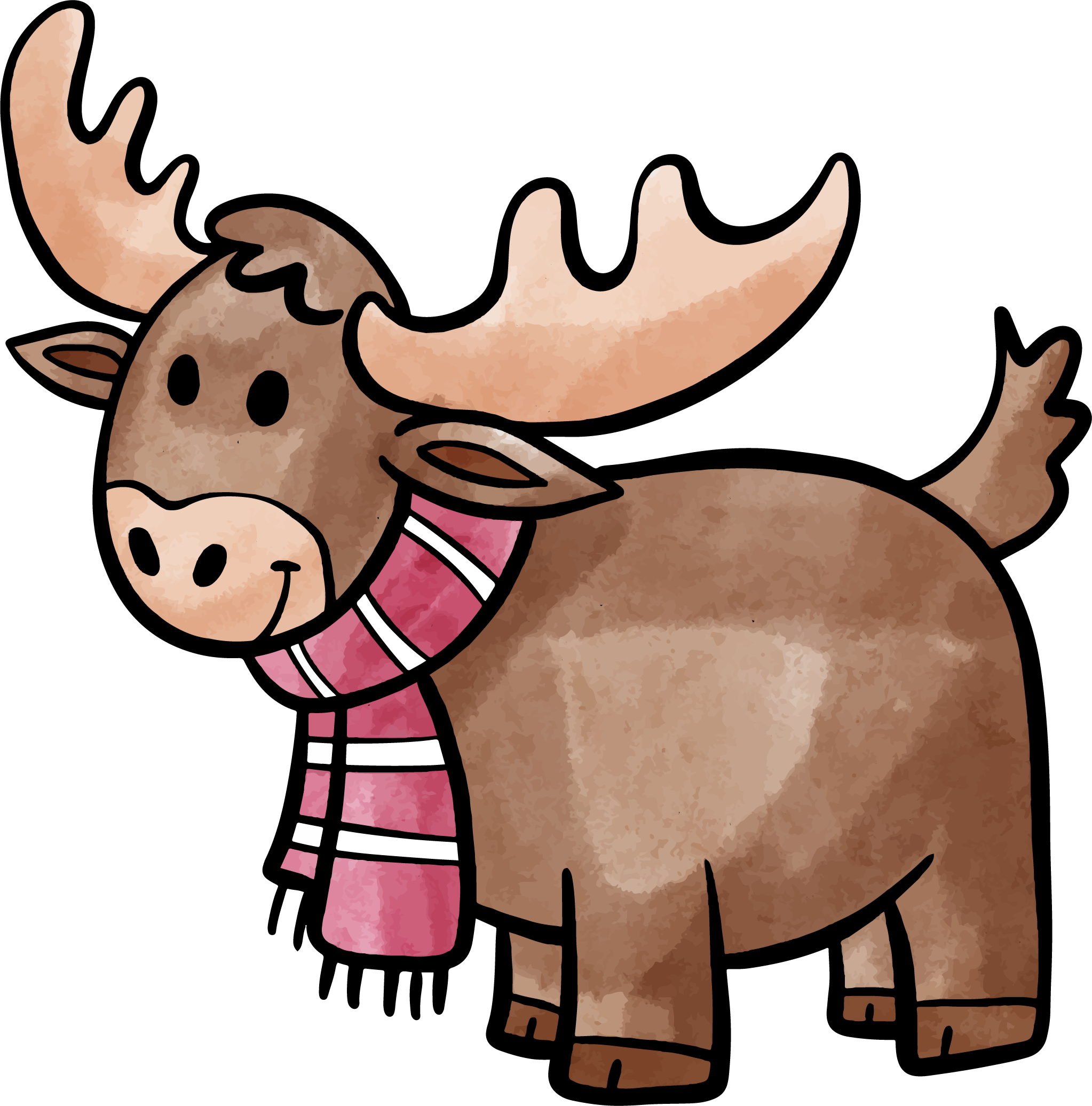 Resonable Particularity
A request from the public must be reasonably particular – a subjective standard

Two conflicting cases
Can you find it?
Are there objective elements in the query?
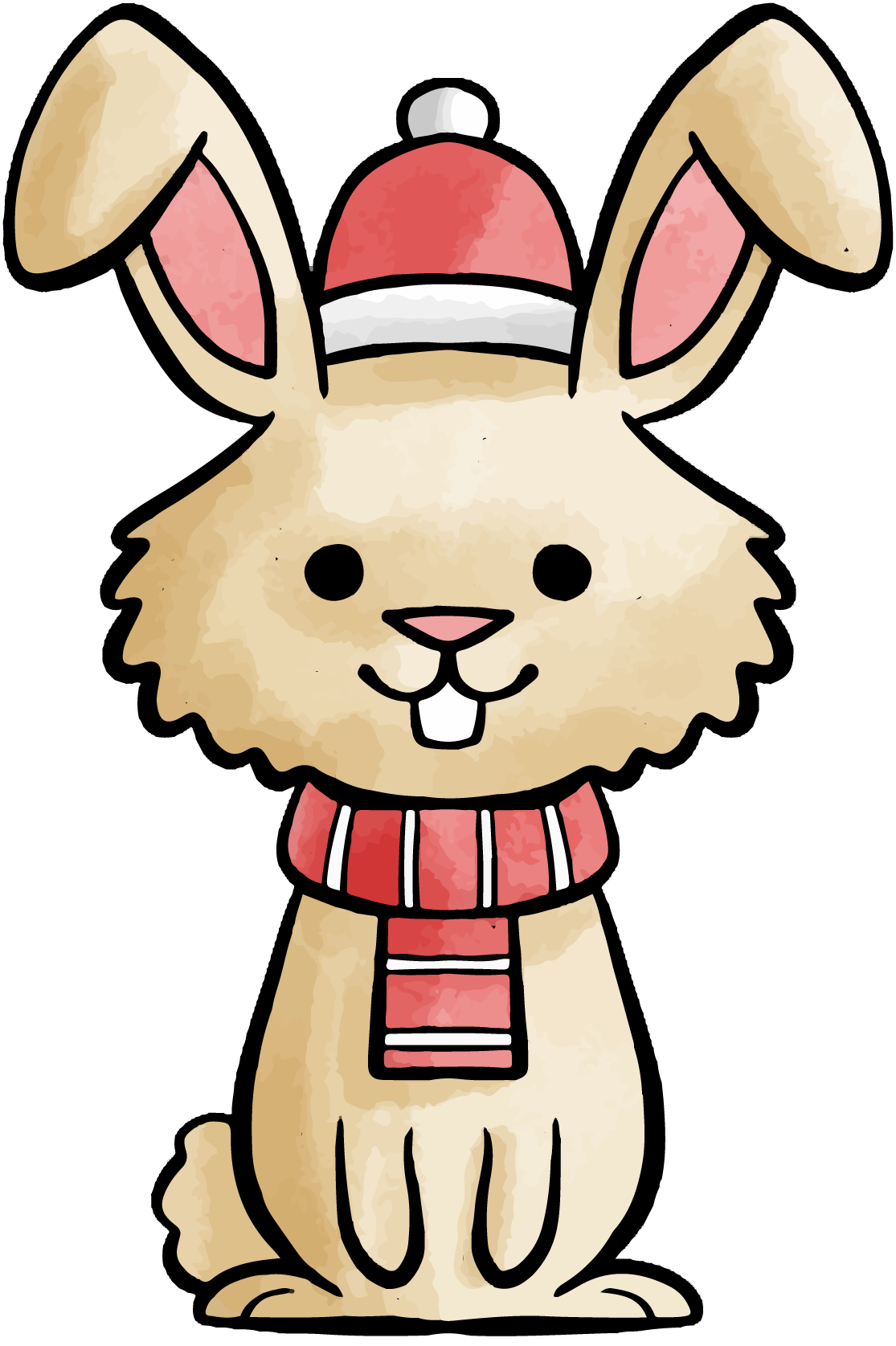 Ms. Hendricks:

Pursuant to the Indiana Access to Public Records Act, I am requesting from the Cardinal County Clerk’s Office copies of all communications regarding voter list maintenance activities.

Please let me know when those records will be available, and any costs associated to fulfill this request. However, I would ask that any records be provided to me in electronic format, when possible. 

My email is JRJR111@madeup.com.

Sincerely,

Joe Roberts
Example of a public records request that lacks reasonable particularity
Dear Mr. Roberts:

Our office is following up on your public records request dated September 28, 2023, regarding “All communications regarding voter list maintenance activities.”

Before the Cardinal County Clerk’s office reviews its records for materials responsive to this request, we would ask that you provide more particular information about the records you are requesting. According to the Indiana Public Access Counselor, requests must be reasonably particular, a requirement of APRA (IC 5-14-3-3). 

When submitting a public records request for communications, the Indiana PAC has opined that request must identify the following four items:
Named Sender; 
Named Recipient;
Time frame of six months or less; and 
Particularized subject matter or search terms. 
Lewbel v. City of Carmel, 18-FC-63, Opinion of the Public Access Counselor.

For the remaining portion of your request, we would ask that you provide more specific information.

Sincerely,
Sample Initial Response
Acknowledges the initial request made by the requestor & outstanding request to resolve
These paragraphs do not deny the request, but make it clear the request is not reasonably particular and how the person can revise or amend their request to comport with your understanding of state law & PAC opinion
Informs the requestor that you require a more specific request
What Records are Disclosable?
Disclosable	
Meeting Minutes
Budgets
Invoices
Contracts
Confidential	
Social Security Numbers 
Those declared confidential by state or federal law
Examples
Infrastructure records that disclose configurations of voting systems or SVRS.
Discretionary 	
Investigatory records of law enforcement agencies
Attorney work product/client communication
Deliberative materials
Personnel files of public employees
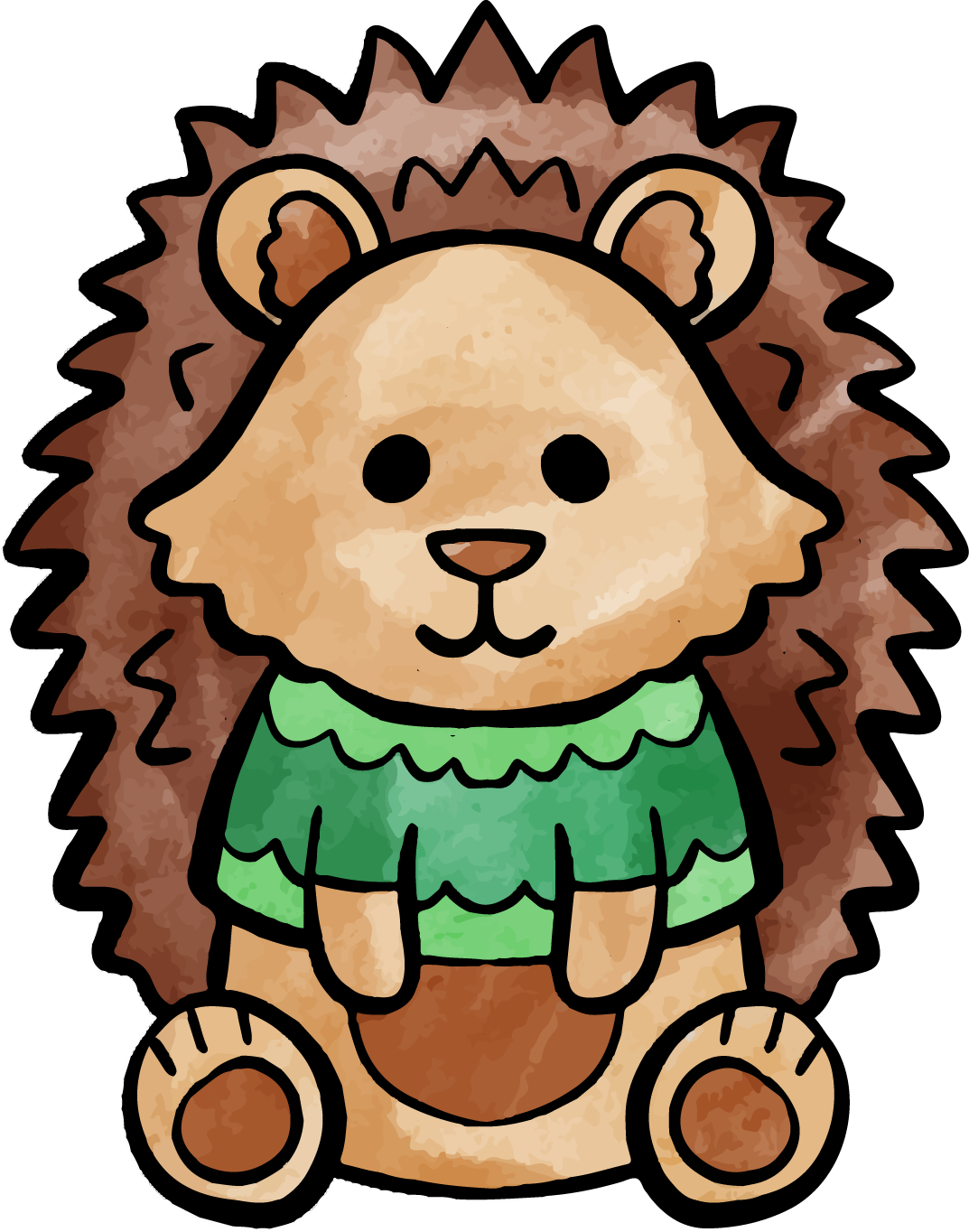 When in doubt, check with your county attorney!
Denials
If a request is made orally, the agency may deny the request orally.
If request is made in writing, the agency must deny the request in writing. 
Before the trial court, the burden is on the agency to demonstrate that the denial complied with the APRA.  
Court may review the records in-camera; the court may review the records if redaction of the record has occurred.
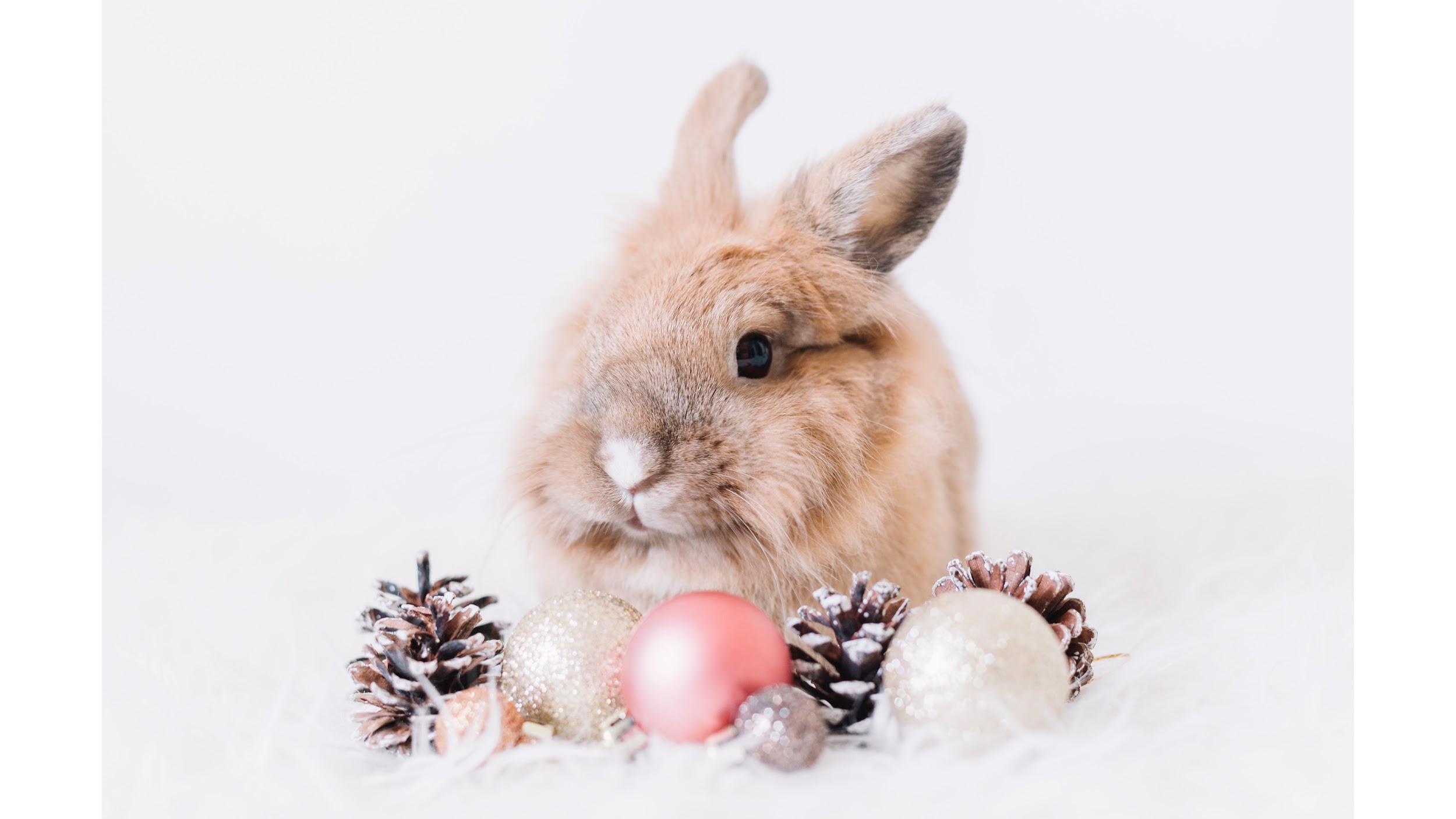 Noncompliance
Consequences
Complaint to Public Access Counselor
Lawsuit
Penalties
Court action seeking order to produce records and potentially order to pay attorney’s fees
Fines for knowing and intentional withholding of public records or violation of the ODL  
Bad press and damage to public perception
Common Misconceptions of Government Officials
Offering to allow inspection is sufficient.  
Everything can be redacted
Denials do not have to be explained
Any document containing confidential information may be omitted from public records response
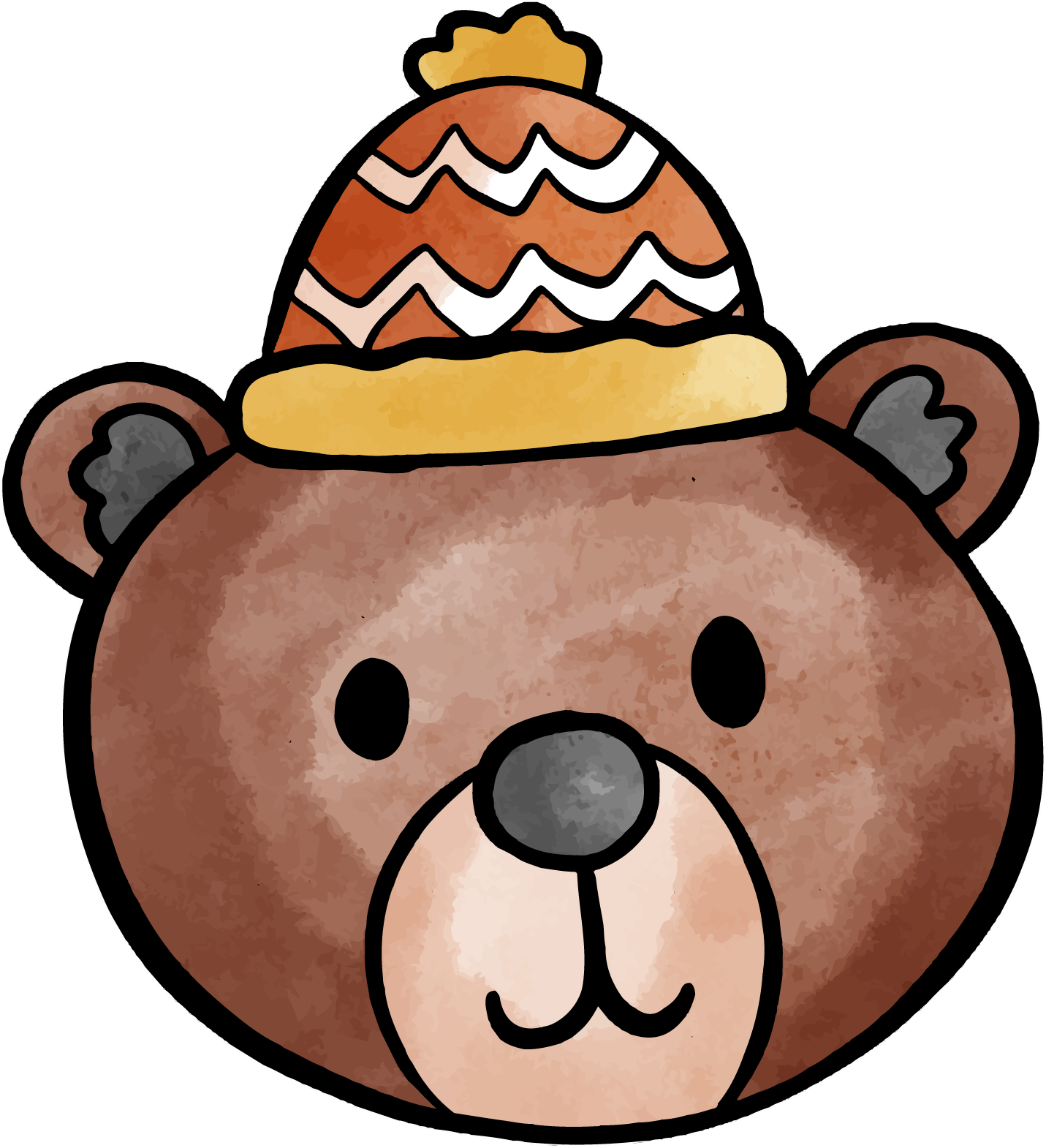 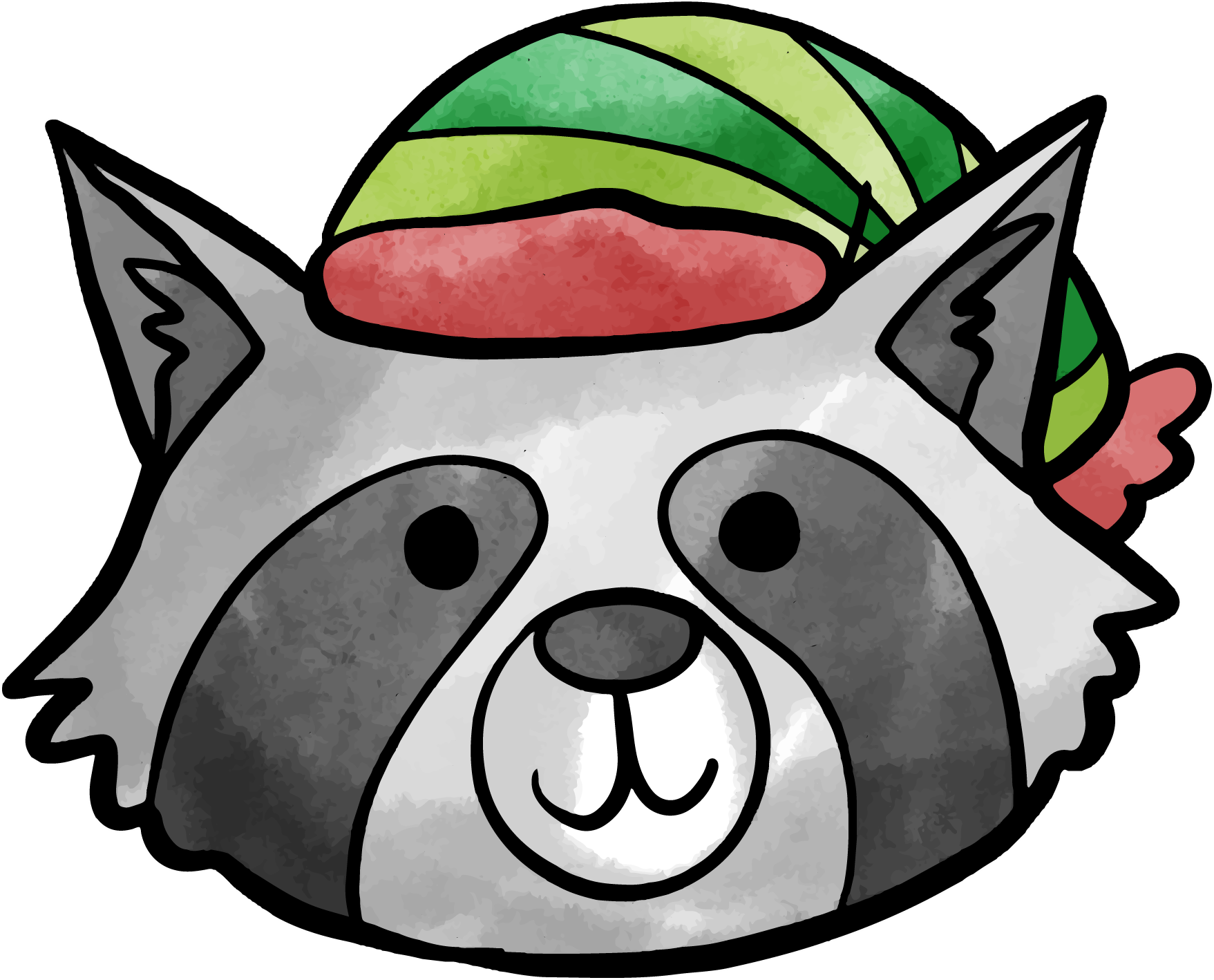 Common Misconceptions of Citizens
A public agency should: 
Answer questions under APRA
Give me immediate access
Keep public records forever
Handle public records request before handling other matters of the public agency
Keep public records in a format that is most convenient for me.
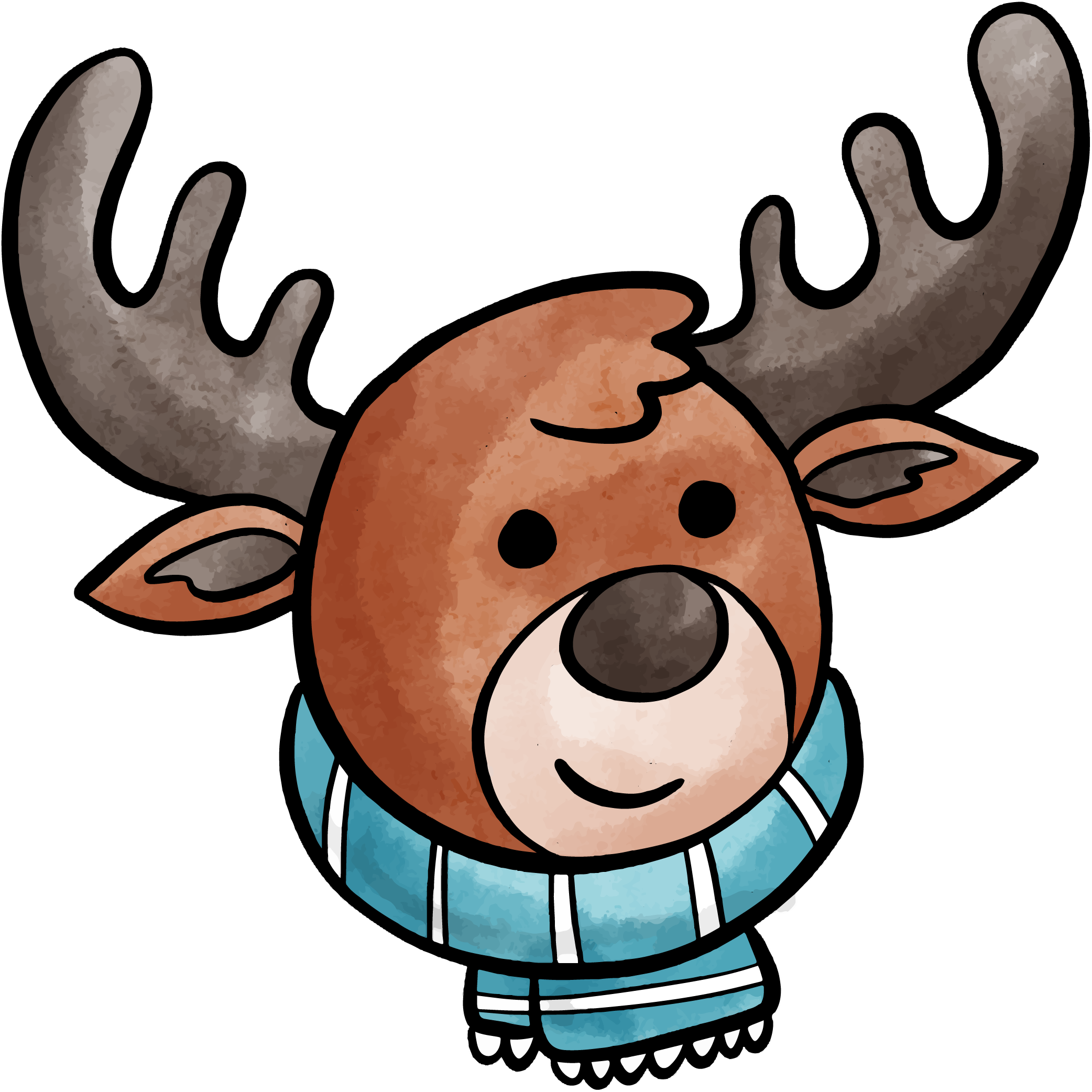 Ms. Hendricks:

Pursuant to the Indiana Access to Public Records Act, I am requesting from the Cardinal County Clerk’s Office copies of:
(1) the individual voter registration records of Jane Doe and William Smith; 
(2) candidate filing documents from the May 2020 primary election for William (Bill) Smith; and
(3) Passwords used by staff to access the statewide voter registration system.

Please let me know when those records will be available, and any costs associated to fulfill this request. However, I would ask that any records be provided to me in electronic format, when possible.

Sincerely,

Joe Roberts
Public Records Request Example
Sample Response
Dear Mr. Roberts:

The Cardinal County Clerk’s Office is following up on its initial response to your records request dated August 1, 2023. 

Attached please find copies of the individual voter registration records of Jane Doe and William Smith and the candidate filing documents from the May 2020 primary election for William (Bill) Smith. Our office had to redact the 9-digit Social Security Number on Ms. Doe’s record pursuant to IC 3-7-30-6.

Our office is denying your request for “passwords used by staff to access the statewide voter registration system.” This is not disclosable pursuant to IC 5-14-3-4(b)(10) & (11).

There is no charge for the electronic copies of the voter registration and candidate filing documents. Should you require paper copies the fee is $0.10 per page.

Sincerely,
Acknowledges the initial request made by the requestor
Notes which records are being disclosed and if a portion is redacted, the state law supporting the decision
Notes which records are not being disclosed, and the state law supporting the decision
If there is a fee to collect, this is a good place to note it
Joe Roberts, Jr.
1234 Made Up St
Tulip Town, IN 11111

Ms. Hendricks:

Pursuant to the Indiana Access to Public Records Act, I am requesting from the Cardinal County Clerk’s Office copies of:
The make and model of the voting systems used by the county; 
An inventory of the individual voting system units maintained by the Cardinal County Election Board; and
All logs and passwords for the servers dedicated to your county’s election systems.

Please let me know when those records will be available, and any costs associated to fulfill this request. However, I would ask that any records be provided to me in electronic format, when possible. 

Sincerely,

Joe Roberts
Public Records Request Example#2
Dear Mr. Roberts:

Our office is in receipt of your letter dated February 1, 2023, which was received by the Cardinal County Clerk’s office on February 11, 2023, requesting the following information:

“(1) The make and model of the voting systems used by the county; 
(2) An inventory of the individual voting system units maintained by the Cardinal County Election Board; and
(3) All logs and passwords for the servers dedicated to your county’s election systems.”

Our office is currently reviewing its files for records responsive to your request. We will respond within a reasonable amount of time

Sincerely,
Example of an initial response
Sample Final Response
Dear Mr. Roberts:

Our office is following up on your public records request dated February 1, 2023, requesting the following information:

(1) The make and model of the voting systems used by the county. Cardinal County uses the SuperVote System, v.99999. More information about the voting system can be found on the vendor’s website <www.SuperVote.madeup.com>

(2) An inventory of the individual voting system units maintained by the Cardinal County Election Board. We are denying this request pursuant to IC 3-11-16-6.

(3) All logs and passwords for the servers dedicated to your county’s election systems. We are denying this request in part under IC 5-14-3-4(b)(10) as the logs contain technical information that would jeopardize our county’s voting system and security system and denying the request for passwords under IC 5-14-3-4(b)(11).

Sincerely,
Acknowledges the initial request made by the requestor and responds to each point
In this case, the voting system make and model was not construed to be confidential, and pointing to a publicly available resource may help resolve the request
Informs the requestor on the grounds you are denying the request, which is required by APRA
Thanks
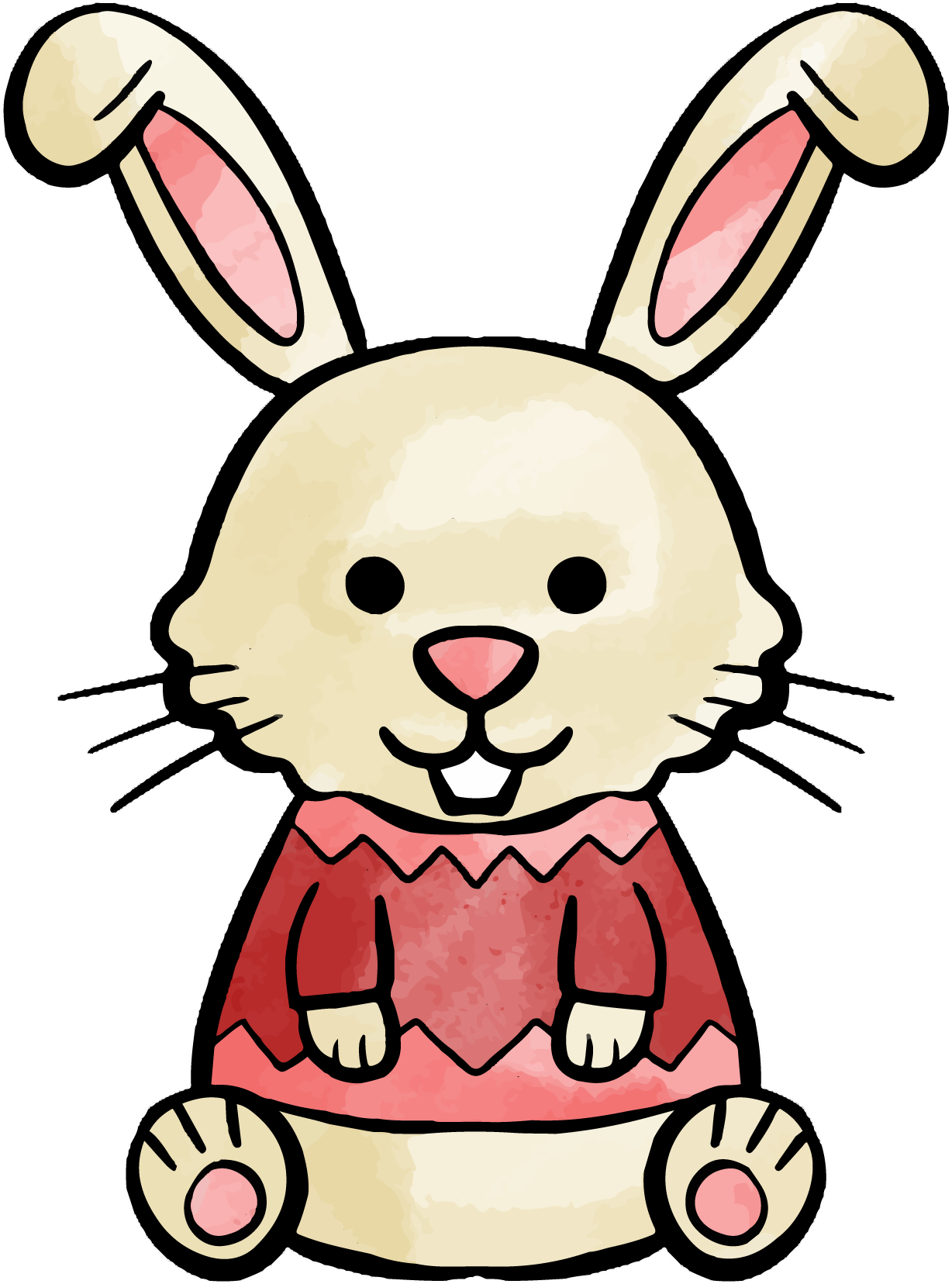 Do you have any questions?
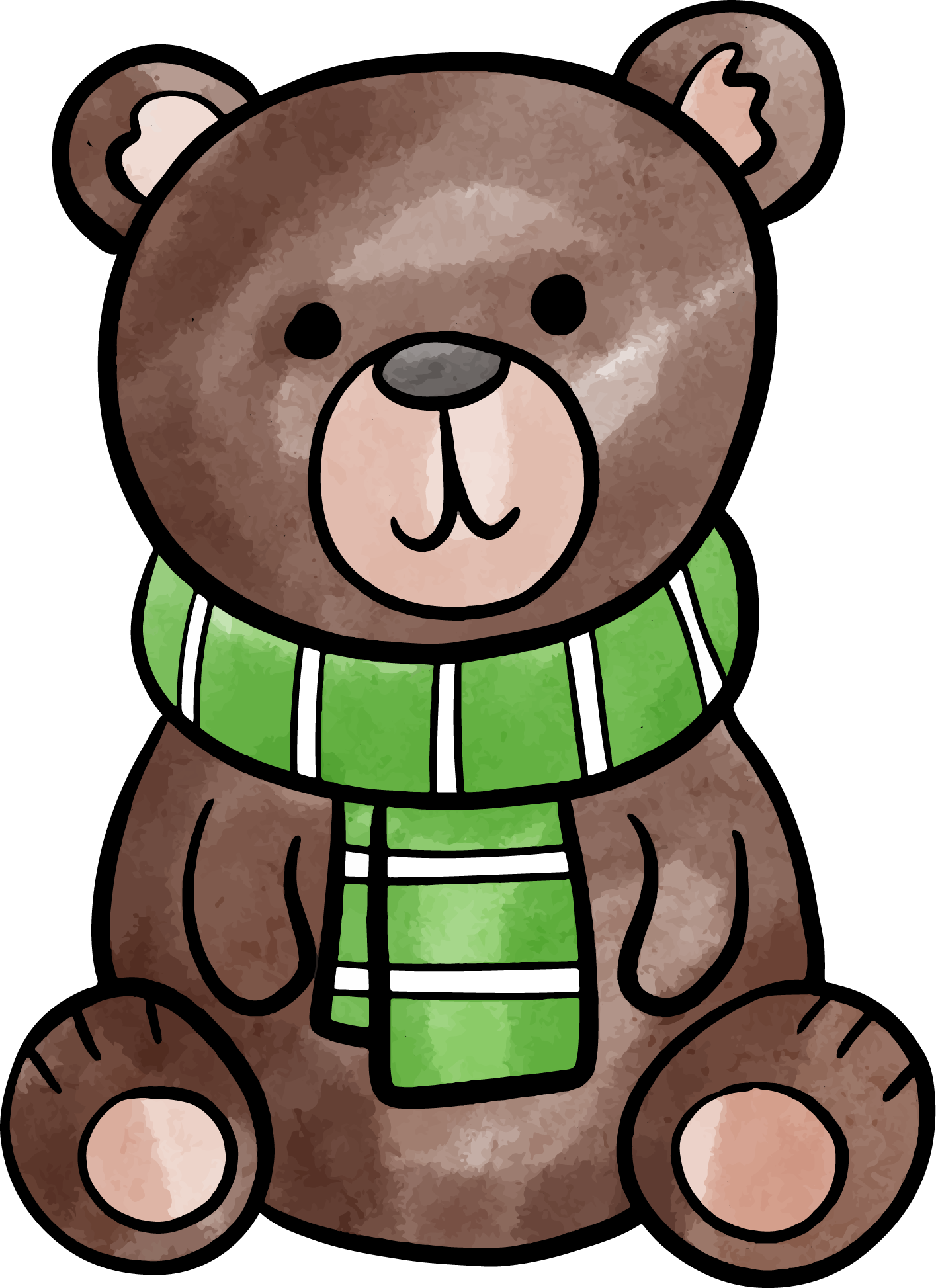 Please keep this slide for attribution